Hva trenger egentlig bedriftene?
Kompetanseportal
Frode Vikhals Fagermo – Regionalt Kompetanseforum 18.4.2023
Utenforskap
Hva er utenforskap
en situasjon der enkeltmennesker eller grupper av mennesker står utenfor samfunnet ellers, for eksempel der de ikke deltar i arbeidsliv eller tar utdanning, eller der de mangler språklig eller kulturell tilknytning til samfunnet ellers.
7000 personer i Nordland er i dag i utenforskap
Kan vi i samarbeid med bedriftene få disse i arbeid som bedriftene trenger?
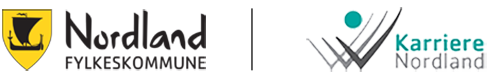 Bedriftsbehov- Næringslivet går så det suser, men vi mangler folk(Nøkkeltall om næringslivet i Nordland (nho.no))
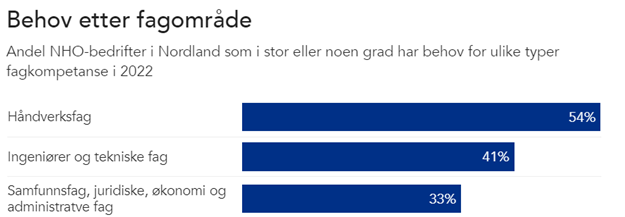 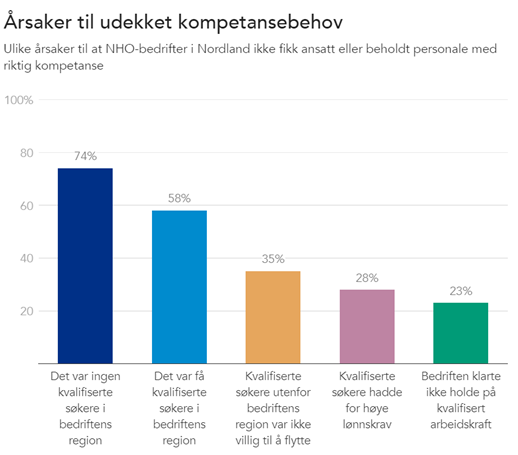 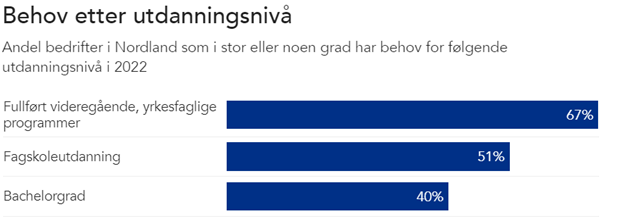 Bedriftsbehov
Men hvilke bedrifter er behovet i?
Hvor mange rørleggere trenger Haaland og kan de utdanne disse i bedriften?
Utdanning.no
Ønsker å være med på utviklingen
Eksempel på oppbygging:
www.finnlærebedrift.no
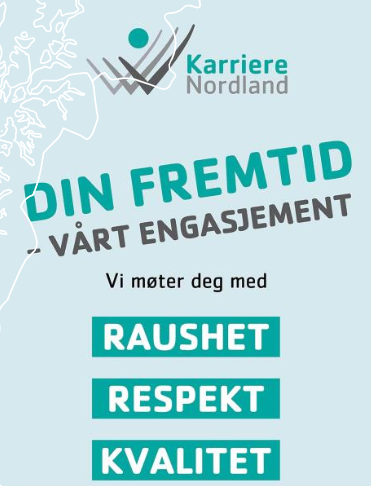 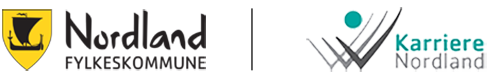 De ulike utdanningsmulighetene
Fagbrev på jobb
Modulstrukturert utdanning
Praksiskandidat
FOB 0+4 eller 1+3
Voksenlærling
+++ og ulike kombinasjoner
Informasjonsmateriell
Hvordan skal vi forvente at bedriftene skjønner forskjellen, når vi ikke alltid selv gjør det?
Vi må lage lettfattelig informasjonsmateriell som kan brukes i rekrutteringen.
Finansiering
Kostnadsrammen for arbeidet er i første omgang stipulert til følgende:
Utvikling av portal: 			50 000
Kompensasjon arbeids-/styringsgruppe	100 000
Markedsføring:				100 000
Besøk hos bedrifter, o.l.:			200 000
Reisekostnader:				100 000
Utstyr, materiell o.l.			50 000
Total kostnad 				600 000
Styringsgruppe – forslag til deltakere
Seksjon Fag- og yrkesopplæring ved utdanningsavdelingen NFK
Opplæringskontor
Næringsforeninger
NHO
BRUS
Nav
Andre?